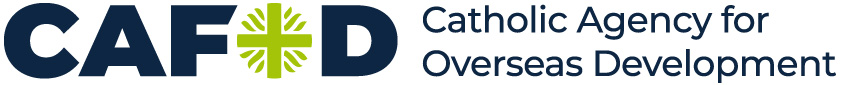 A prayer for justice:
Lord Jesus, 
you were angry and indignant 
when you saw people hurt by injustice. 
We share your anger 
with those systems of injustice 
and hatred in the world. 
Thank you that you offer us 
a new way of acting 
that overcomes injustice – a way of love. 
Help each of us to live out 
the determination we share, 
so that, with your Holy Spirit, 
we might be able 
to transform the world around us. Amen
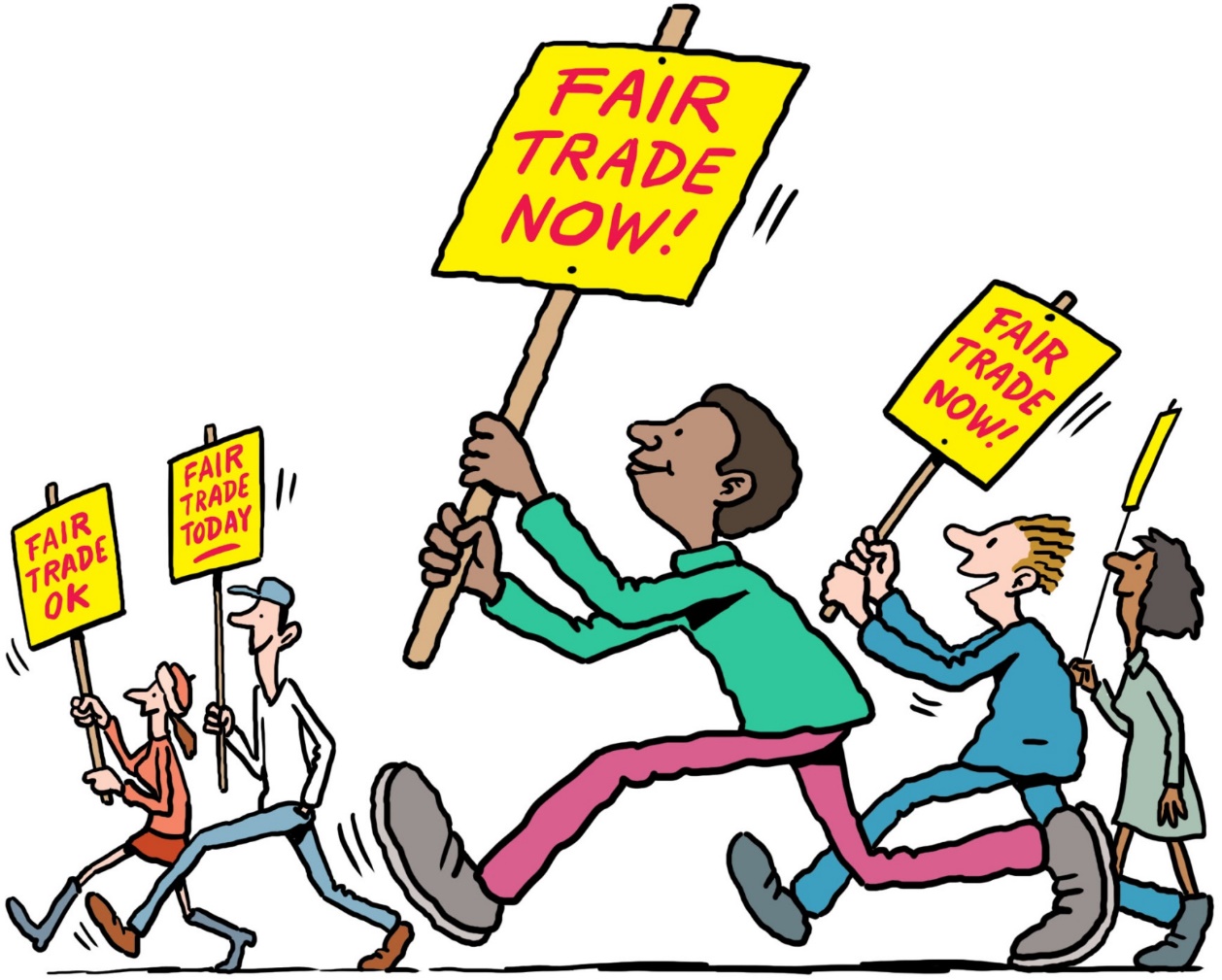 Illustration by Ellis Nadler